DATE
DATE
DATE
22 September 2011
DATE
DATE
Welcome
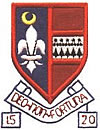 DATE
DATE
DATE
22 September 2011
DATE
DATE
PLEASE REMEMBER
Enter quickly and quietly.
No food or drink allowed.
No headphones to be visible.
Uniform needs to be in order.
Get out all equipment needed.
Planners on desks.
Record date and lesson objectives.
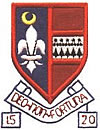 DATE
DATE
DATE
22 September 2011
DATE
Learning Objective
To learn how other aspects of moving image media can create meaning.
DATE
Learning Outcomes
All students will explore how sound can create meaning when reading a text.
Most students will be able to identify different types of sound and how they are working.
Some students will explore the meanings that these signs create and how they work together to make sense and affect the audience.
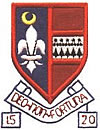 DATE
DATE
DATE
STARTER
22 September 2011
DATE
What do these sounds mean?
DATE
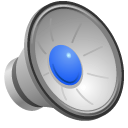 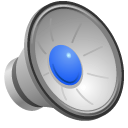 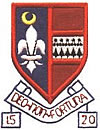 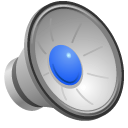 DATE
DATE
DATE
SOUNDS AS SIGNS
22 September 2011
DATE
Sounds can also create meanings and can act as almost any type of sign.

Take this sound as an example:
DATE
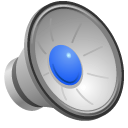 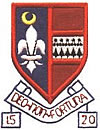 DATE
DATE
DATE
SOUNDS AS SIGNS
22 September 2011
DATE
Sounds can also create meanings and can act as almost any type of sign.

Take this sound as an example:

This is an ICONIC sign – why?
It sounds like a cow!

This could be an INDEXICAL sign – how?
It could indicate a setting i.e. a farm.

This could be a SYMBOLIC sign – how?
It could sybolise milk, farming industry, beef.
DATE
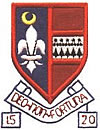 DATE
DATE
DATE
TYPES OF SOUND
22 September 2011
DATE
DIEGETIC
Sound that comes from within the world of the film.
DATE
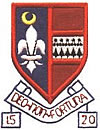 DATE
DATE
DATE
TYPES OF SOUND
22 September 2011
DATE
NON-DIEGETIC
Sound that comes from outside the world of the film.
DATE
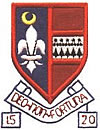 DATE
DATE
DATE
TYPES OF SOUND
22 September 2011
DATE
SYNCHRONOUS
Sound that matches the action taking place on screen.
DATE
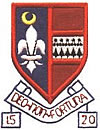 DATE
DATE
DATE
TYPES OF SOUND
22 September 2011
DATE
ASYNCHRONOUS
Sound that does not match the action taking place on screen.
DATE
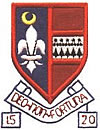 DATE
DATE
DATE
TYPES OF SOUND
22 September 2011
DATE
SCORE
Music added to the film to act as an emotional prompt.
DATE
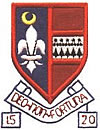 DATE
DATE
DATE
TYPES OF SOUND
22 September 2011
DATE
VOICE OVER
Talking over the images usually added after the film is finished. Can be dialogue from elsewhere in the film – Displaced Diegetic Sound.
DATE
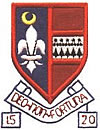 [Speaker Notes: ----- Meeting Notes (22/09/2011 10:52) -----
Got to here!]
DATE
DATE
DATE
TYPES OF SOUND
22 September 2011
DATE
SOUND BRIDGE
Sound that starts in one scene and carries over to the next – acting like a bridge!
DATE
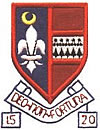 DATE
DATE
DATE
TYPES OF SOUND
22 September 2011
DATE
SOUND EFFECT
Sound added to the film – usually to highlight action i.e. exaggerated diegetic sound.
DATE
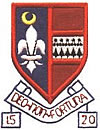 DATE
DATE
DATE
LISTENING TO FILM
22 September 2011
DATE
SEE IF YOU CAN FIND EXAMPLES
DATE
What examples of all of these types of sound can you find in the following clip?

Consider how they are used to create meaning and to affect the audience.
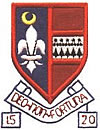 DATE
DATE
DATE
2001: A SPACE ODYSSEY
22 September 2011
DATE
DATE
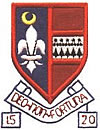 DATE
DATE
DATE
FALLING DOWN
22 September 2011
DATE
DATE
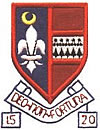 DATE
DATE
DATE
22 September 2011
DATE
PLENARY
Give me an example of:

DIEGETIC SOUND

SYNCHRONOUS SOUND

VOICE OVER

A SCORE
DATE
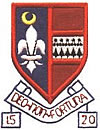